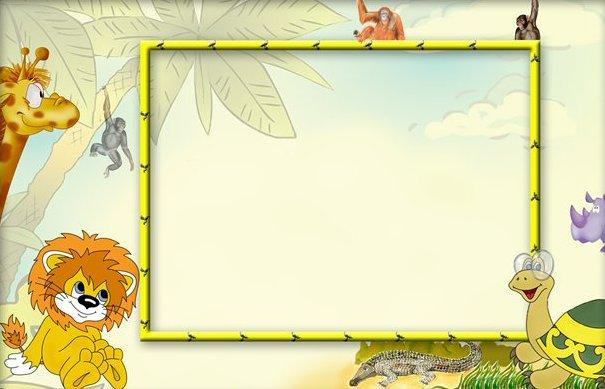 ФАКТОРЫ, СПОСОБСТВУЮЩИЕ РАЗВИТИЮ РЕЧИ.
Подготовила: 
учитель-логопед 
Дремченко В.Ю.
ФАКТОРЫ, СПОСОБСТВУЮЩИЕ 
РАЗВИТИЮ РЕЧИ: 
1.ЗВУКОВАЯ КУЛЬТУРА РЕЧИ 
2.МЕЛКАЯ МОТОРИКА РУК 
3.ДЫХАТЕЛЬНАЯ ГИМНАСТИКА 
4.АРТИКУЛЯЦИОННАЯ ГИМНАСТИКА
Звуковая культура речи
Культура речи — это умение правильно, т. е. в соответствии с содержанием излагаемого, с учетом условий речевого общения и цели высказывания, пользоваться всеми языковыми средствами. Звуковая культура речи является составной частью речевой культуры. Дети дошкольного возраста овладевают ею в процессе общения с окружающими их людьми. 
ПОЯВЛЕНИЕ ЗВУКОВ В РЕЧИ ДЕТЕЙ. 
1. До 3-х лет - а, о, у, и, м, п, б, д, н, к, г, х, с, з. 
2. В возрасте 3-4 лет -звук ы, звуки различаются по мягкости-твёрдости, глухости-звонкости, звук [ль]. 
3. В 4-5 лет - р, рь, ш, ж, ч, щ, л, ц. 
4. В 5 лет все звуки речи должны произноситься в соответствии с возрастной нормой.
Развитие мелкой моторики рук. Пальчиковая гимнастика.
-Большое значение для развития речи имеет развитие мелкой моторики рук: лепка, мозаика, конструкторы, рисование, обводка, штриховка, работа с бусами, бисером, прищепками, шнуровка, расстегивание и застегивание мелких пуговиц, а также пальчиковые игры.
- Необходимо чередовать три типа движений: сжатие; растяжение; расслабление
 - Пальчиковую гимнастику можно выполнять с помощью карандаша, массажного мячика.
- Пальчиковая гимнастика - активная, пассивная, активно-пассивная.
Пример пальчиковой игры
Общие правила выполнения дыхательной гимнастики
-вдох производится через нос; - плечи ребёнка остаются в спокойном состоянии (не поднимаются); 
- выдыхать воздух следует плавно и длительно; 
- щёки ребёнка не должны раздуваться (можно контролировать их при помощи рук на этапе разучивания упражнений).
И помните ,что достаточно 3-5 повторений!
Игры для развития речевого дыхания
Футбол 
-Ветряная мельница/вертушка/ 
- Сдуваем пух с одуванчиков 
- Задуваем свечи 
-Пускаем мыльные пузыри 
-Кораблик 
-Шторм в стакане 
- Снегопад 
-Бабочка 
-Листопад
Артикуляционная гимнастика
см. «Гимнастика для язычка»
РЕКОМЕНДАЦИИ РОДИТЕЛЯМ:
-Если ребёнок неправильно произносит какие-либо слова, звуки, не следует смеяться или передразнивать, а лучше повторить слово корректно и чётко. 
-Договаривайте слова, не обрывайте речь на полуслове, пусть у ребенка будет образец чистой речи. 
-В семье для ребёнка нужно создавать такие условия, чтобы он испытывал удовлетворение от общения с взрослыми, получал от них не только новые знания, но и обогащал свой словарный запас. 
- Родители не только должны расширять кругозор ребенка, но и способствовать овладению ребенком правильной речью.
- Называйте вещи своими именами и не заменяйте их на звукоподражание. 
-Проговаривайте четко окончания слов. 
- Старайтесь не вставлять в каждую фразу бессмысленные восклицания: ой, какая! ой какой! Заменяйте эти слова на информативные: жёлтый, большой, твёрдый и т.д. 
- Наглядный материал должен быть реалистичным и не зашумленным. 
- Когда играете с ребенком в игрушки, называйте конкретные существительные для развития пассивного словаря. 
- Читайте художественную литературу, стихи различных авторов.
- Развитие мелкой моторики (снимает умственную усталость, улучшает произношение, развивает речь). 
- Очень важно, чтобы взрослые следили за своим произношением, говорили не торопясь, чётко произносили все звуки и слова.
Спасибо за внимание!